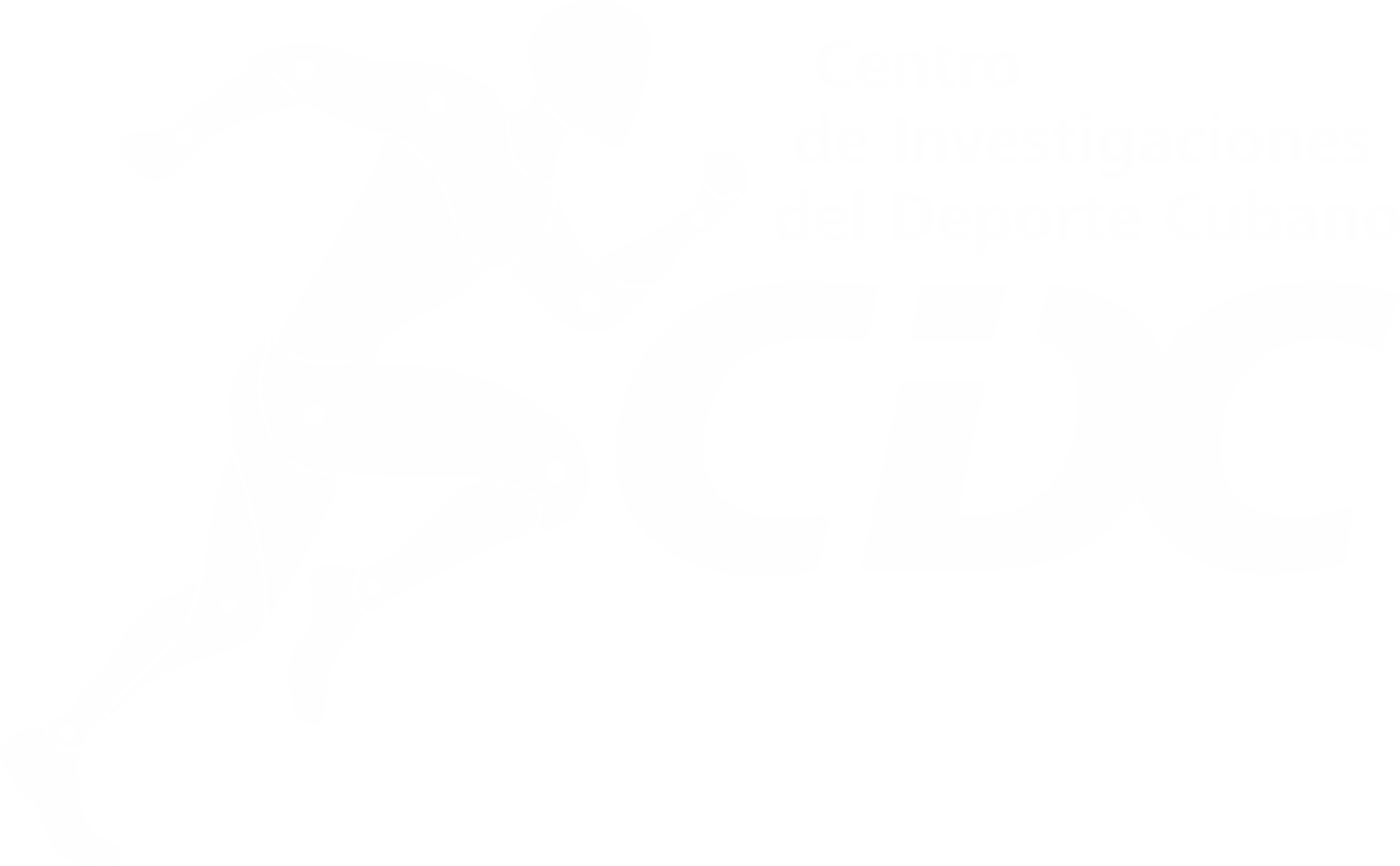 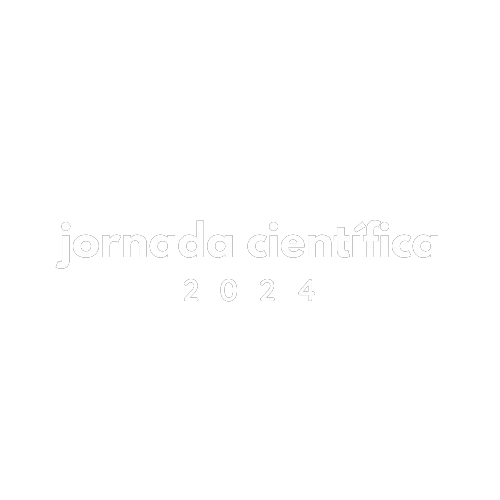 Título aquí
Introducción
Texto aquí
Materiales y Método
Texto aquí
Resultados y Aporte
Texto aquí
Conclusiones y Recomendaciones
Texto aquí
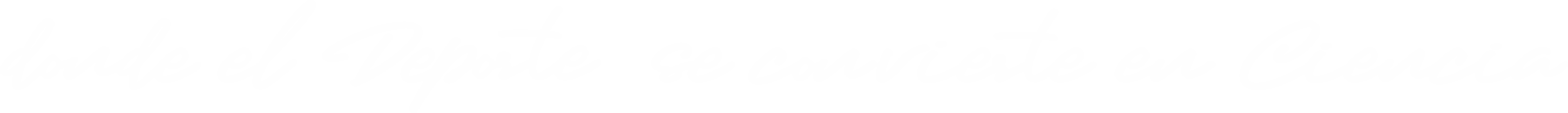